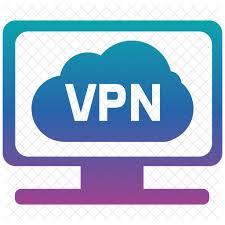 Virtual private network
Budi Riyanto, S.Kom, M.Pd
Pengertian
Pengertian VPN adalah suatu koneksi antara satu jaringan dengan jaringan lainnya secara pribadi (private) melalui jaringan publik (internet)
manfaat
Ada beberapa manfaat yang bisa Anda dapatkan saat menggunakan VPN, antara lain seperti melakukan remote access. Remote access mengizinkan kita mengakses internet menggunakan jaringan kantor, dari mana saja selama terhubung ke internet.
Jadi meskipun Anda menggunakan jaringan luar, ketika menggunakan VPN maka jaringan Anda bisa dikenali oleh internet menggunakan jaringan kantor. Selain itu, berikut ini adalah beberapa manfaat dari VPN:
manfaat
ByPass
Anda dapat melewati pembatasan geografi terhadap situs streaming atau video. Misalnya oleh pemerintah untuk mengakses situs yang dianggap membahayakan, dan lain sebagainya.
Pengamanan Data di Jaringan Publik
Manfaat VPN lainnya adalah melindungi pertukaran data yang Anda lakukan dari WiFi atau jaringan yang tidak dapat dipercaya. Ini akan membantu ketika menggunakan jaringan publik di kafe, bar, dan semacamnya.
.
manfaat
Mengamankan Informasi Pribadi Secara Anonim
VPN menyembunyikan lokasi Anda secara realtime ‘secara langsung’. Jadi, tidak sembarangan orang dapat mengetahui lokasi Anda berada saat melakukan akses. Biasanya lokasi yang terdeteksi adalah lokasi server VPN Anda berada.
Data Dienkripsi
Saat memproses pertukaran data antara Anda dan web aplikasi online, data Anda dienkripsi. Sehingga meskipun seseorang melihat apa yang komputer kirimkan, mereka hanya melihat informasi yang sudah terenkripsi, bukan data mentah saja.
Enkripsi Informasi Perangkat
Seseorang tidak bisa dengan mudah mengidentifikasi perangkat yang Anda gunakan, atau apa yang Anda lakukan
Kekurangan dan Kelebihan VPN
KELEBIHAN
Kerahasiaan data lebih aman.
Bisa mengakses website terblok.
Identitas IP asli tidak langsung diketahui.
Akses jaringan dari lokasi yang berbeda. 
KEKURANGAN
Koneksi lebih lambat.
Koneksi tidak stabil.
Konfigurasi manual cukup rumit.
Ada batasan penggunaan.
Konfigurasi VPN di Debian Server
#apt-get install pptpd
#nano /etc/pptpd.conf
	Hilangkan tanda pagar pada localip dan remote ip, lalu ubah seperti dibawah ini 
	localip 192.168.2.1 (ip yang nantinya akan secara otomatis dipasangkan ke server vpn)
	remoteip 192.168.2.2-10,192.168.2.11 (ip yang nantinya akan diberikan ke client)
#nano /etc/ppp/chap-secrets 
	selanjutnya pada bagian bawah kalian tulis seperti dibawah ini (untuk client dan secret dapat disesuaikan kebutuhan)
	#client     server    secret     IP address
	user1       pptpd      123           *
Konfigurasi VPN di Debian Server
#nano /etc/ppp/pptpd-options
	Setelah itu cari pada bagian paling bawah file tersebut, tepatnya dibawah tulisan 'novjccomp', tulis perintah berikut ini : 
	noipx
	mtu 1490
	mru 1490
#odprobe ip_gre
#service pptpd restart
#service pptpd status